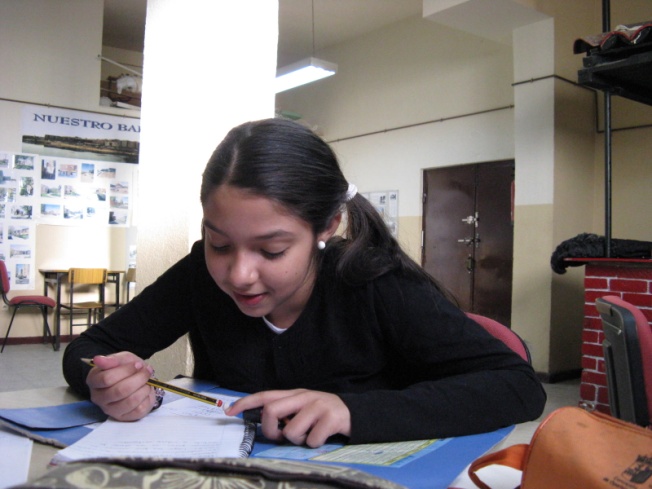 PROMOCIONA Programme







ESF Fight against Discrimination OP 2007-2013 - Spain
PROMOCIONA Programme: Educational support and guidance programme for Roma youth and their families
Executed by: Fundación Secretariado Gitano (non-profit social organisation)
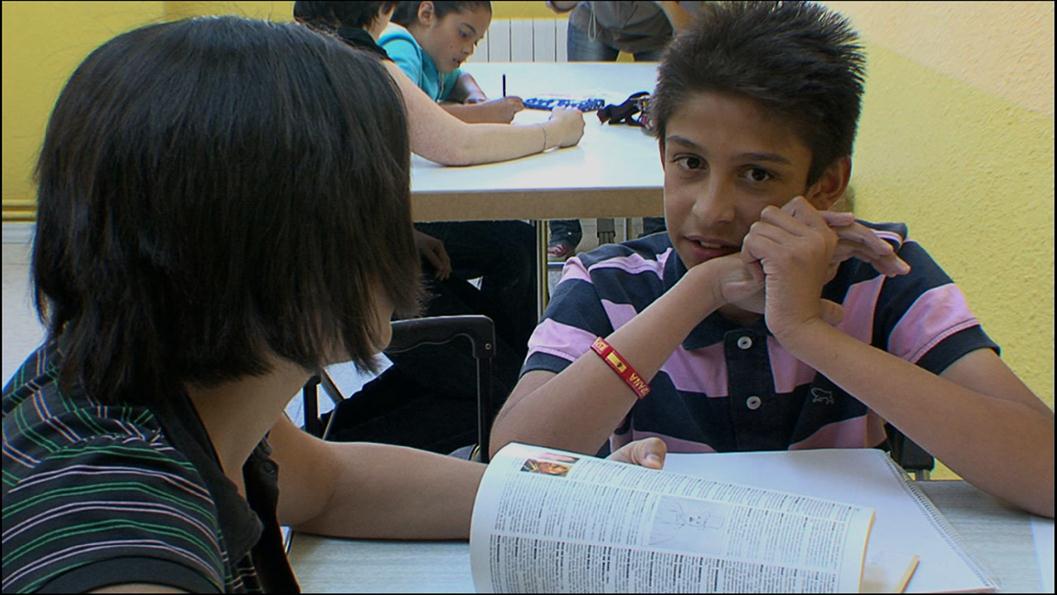 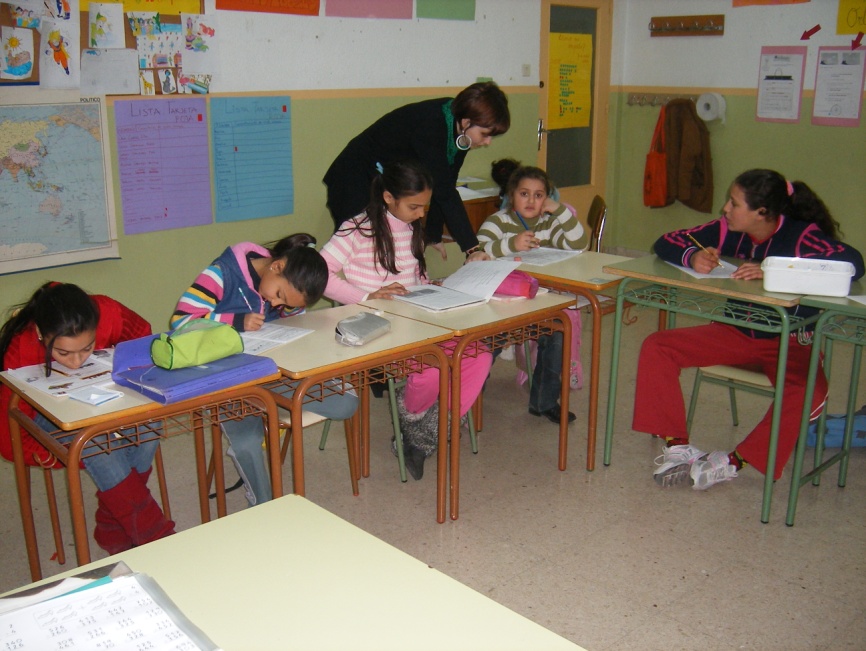 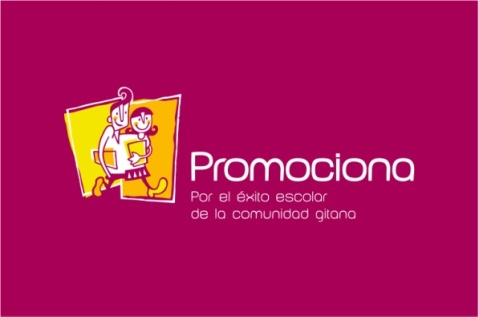 RATIONALE
FSG has been implementing since 2000 the ACCEDER programme aiming at the access of the Roma community to the labour market
In 2005 FSG made a research on “Roma population and employment”. It confirmed that the low academic level of the Roma has a profound effect on all aspects of employment and occupation (low qualification, instability, underemployment, unemployment).
For the programming period 2007-2013 ACCEDER programme incorporated  specific actions for Roma education to increase the academic success of the Roma.
ACCEDER = Employment + Education
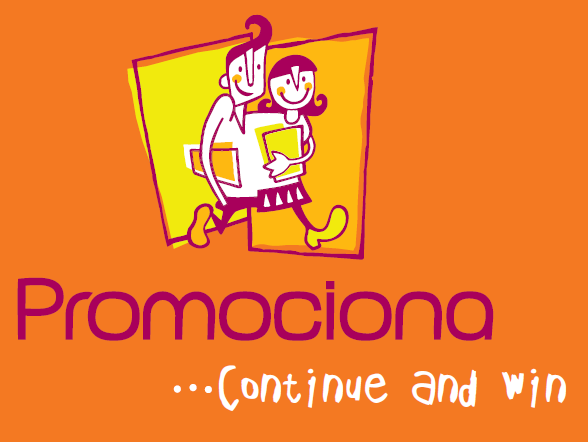 Multi-Regional Operational Programme
Fight Against Discrimination 2007-2013
European Social Fund
The Programme started in 2008 as a Pilot project with activities in 4 cities
It is currently implemented in 27 cities
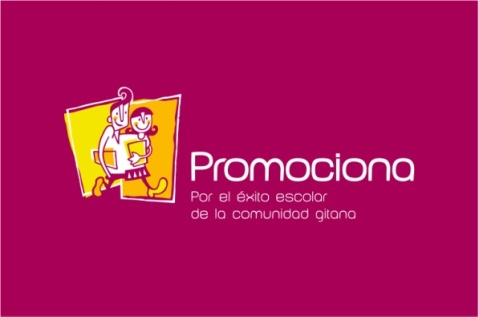 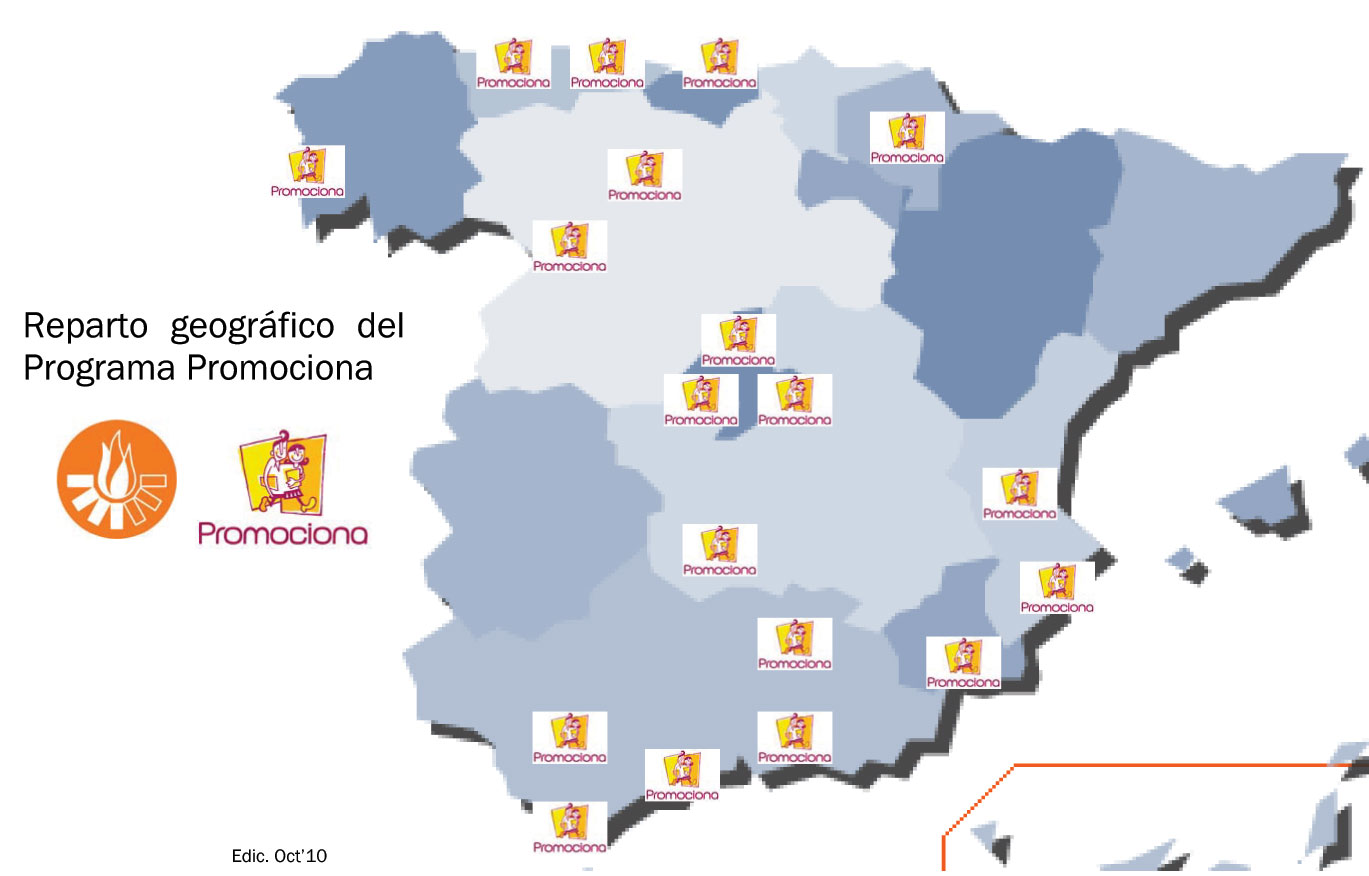 2010-2011
12 Regions. 
27 Cities
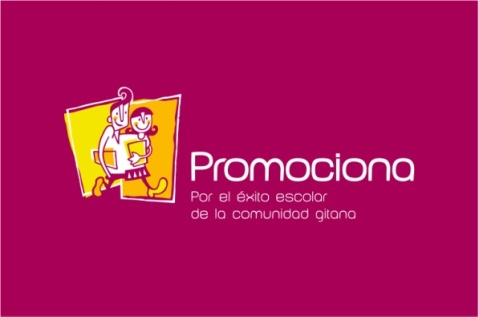 OVERALL OBJECTIVE
PROMOCIONA Programme Seeks to promote the educational mainstreaming of Roma students with a view to achieving higher academic standards at the end of primary education and throughout the compulsory secondary level of education and to promote continued middle and/or higher studies and vocational training.
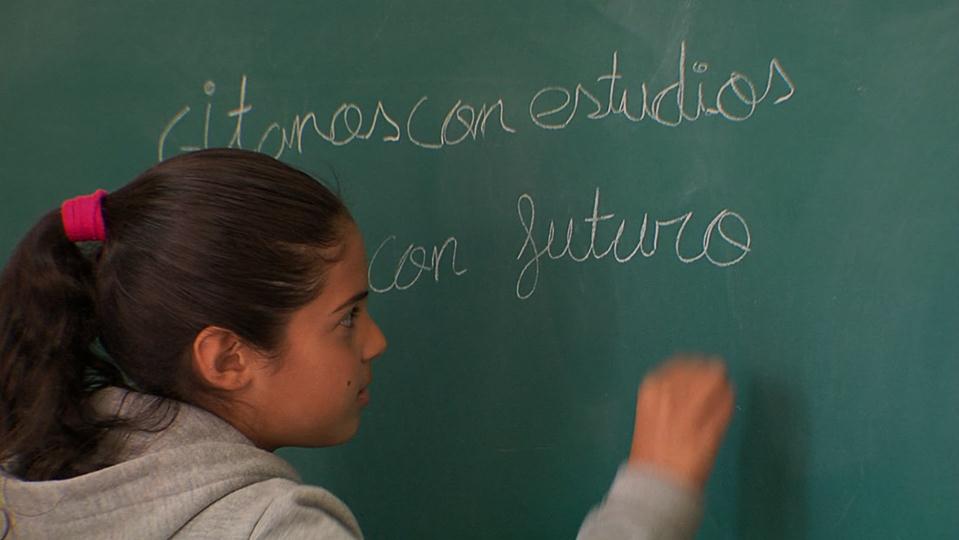 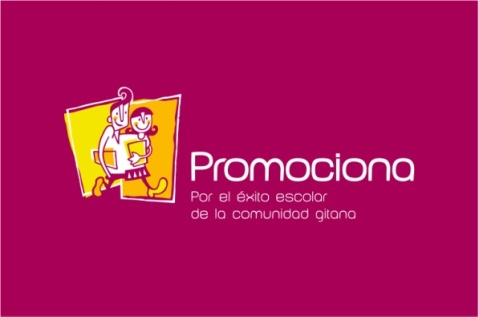 SPECIFIC OBJECTIVES
To facilitate the transition between Primary and Compulsory Secondary Education, permanence in the educational system and advancement on to higher studies.
To generate and enhance the conditions needed to achieve academic success, specially within the Roma community through work with different stakeholders.
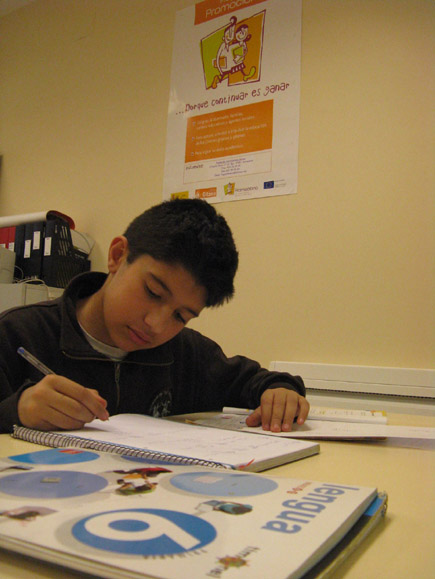 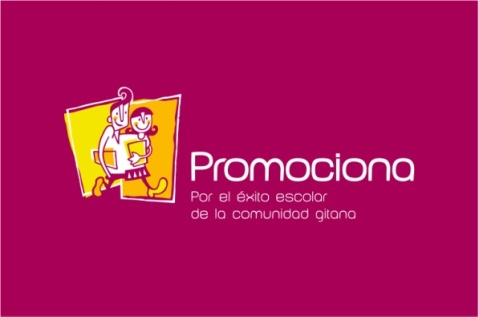 THE PROCESS
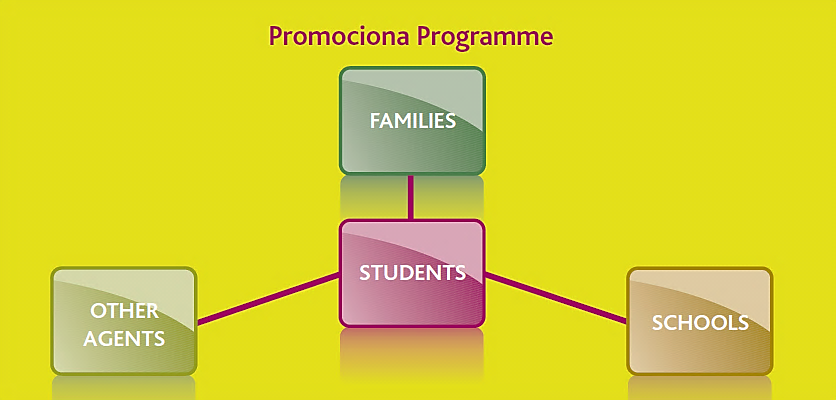 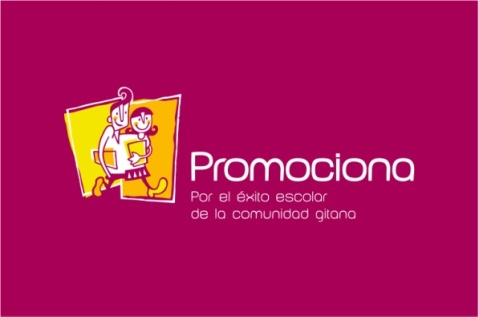 ACTORS
Roma students and their families (in final stages of primary education and in compulsory secondary schooling). 
Schools and joint work with teachers. 
Other agents, resources and services involved in education.
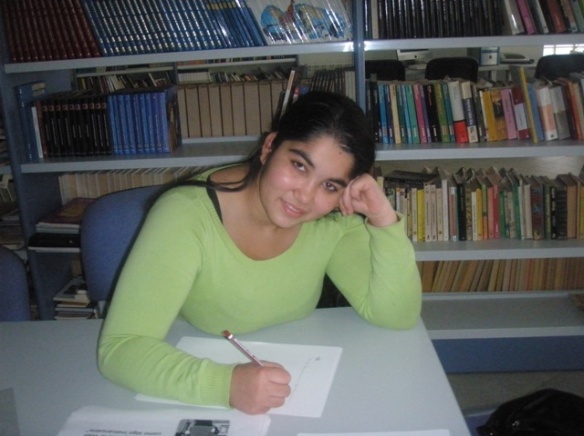 PRIORITY ACTIONS
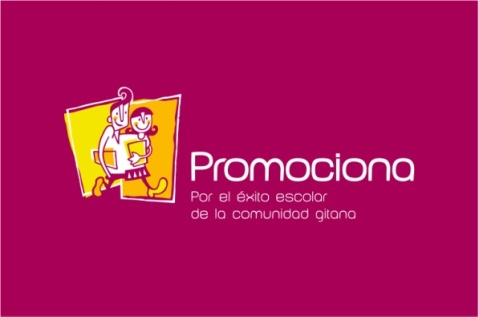 Individual level: Individualized Intervention Plan with individualized tutoring and counseling sessions.
Group level: The Promociona Classrooms. Academic support and reinforcement, focused on the acquisition of learning habits, school rhythms and rules  and the continuation and permanence in the educational system.
Social-community level: focusing on the environment and the social agents close to students and schools .
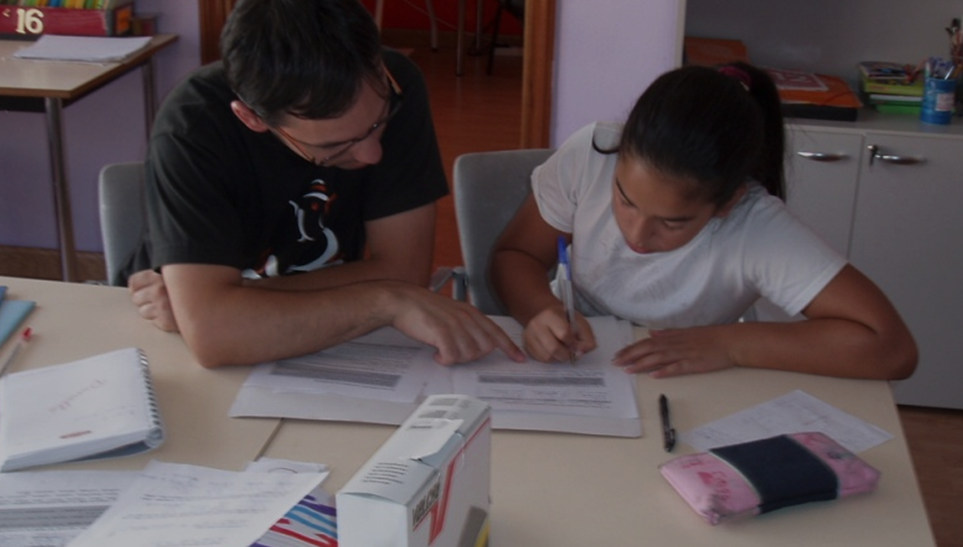 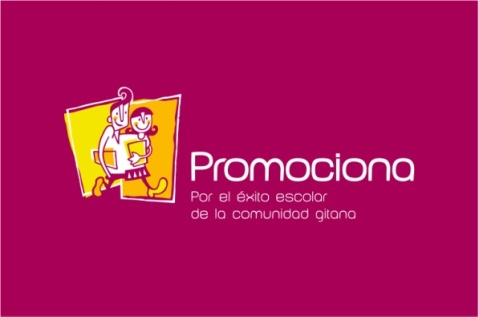 STAGES
Dissemination and recruitment
Selection of students
Reception and diagnosis
Monitoring and Evaluation
INTERVENTION
Design of the Individualized Intervention Plan
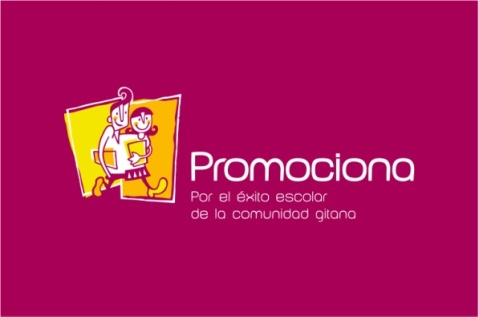 INTERVENTION
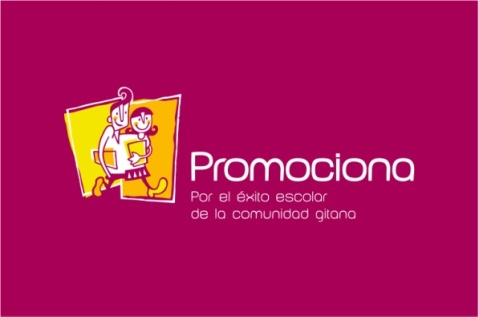 HUMAN RESOURCES
Educational Counselors. 
Specialised staff in small group school support sessions: Promociona Classrooms. 
Coordinators.
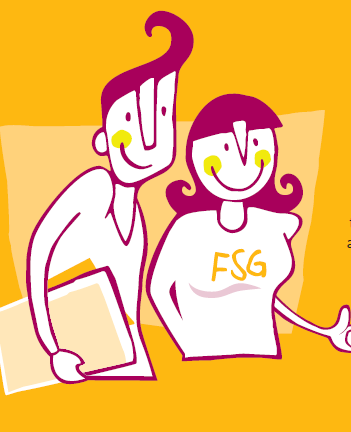 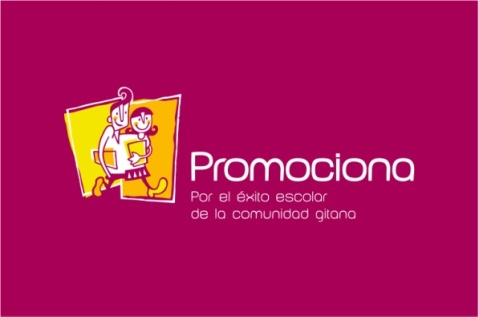 CURRENT PROGRAMME’S DATA2010-2011
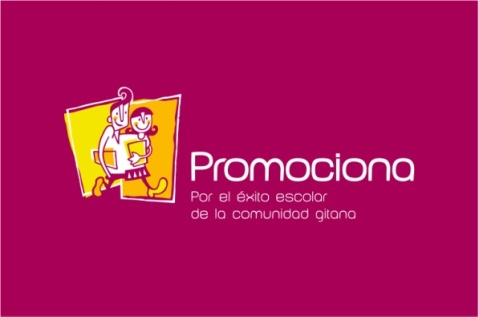 SOME RELEVANT DATA2010-2011
80% of the students from the last year of Primary Education passed to the first year of Secondary Education.
79% of the students of the last year of Secondary Education have graduated. Most of them will continue to study.
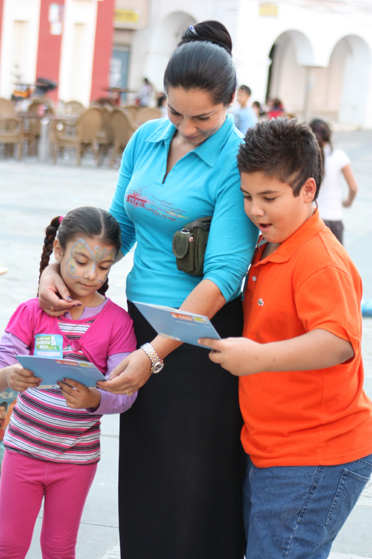 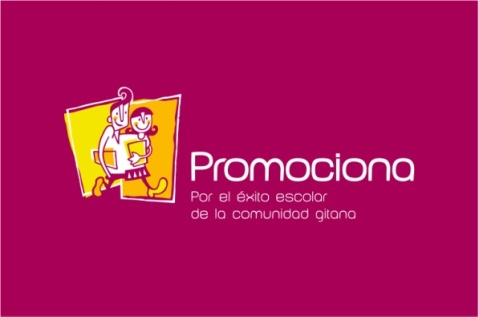 KEYS OF INTERVENTION
Individualised pathways with a community and integrated approach.
Involvement of families and schools (formal agreement)
Strategic approach: selection of those Roma students better positioned to succeed to serve as a reference for the rest.
PROMOCIONA classrooms
Specific tools for monitoring and evaluation (database)
Involvement of a wide set of partners through co-financing (public administrations at local, regional and state level, as well as private organisations)
Complementary actions (research and awareness raising campaign)
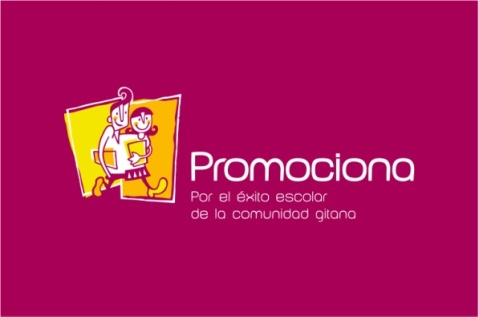 INFORMATIVE BROCHURES
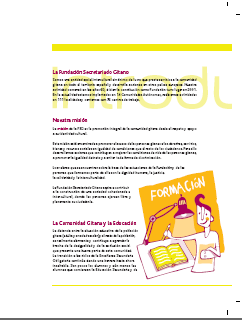 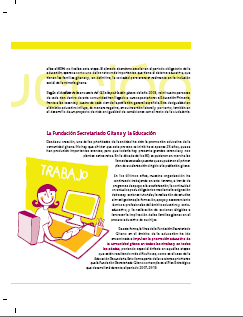 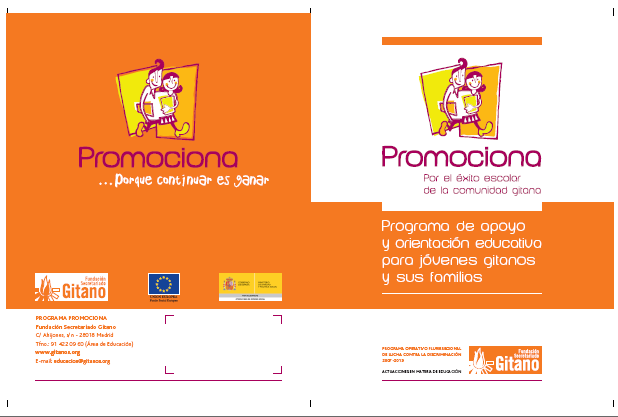 2. PRESENTACIÓN
Available in english at:
http://www.gitanos.org/upload/89/64/AF_Folleto_PROMOCIONA_INGLES.pdf
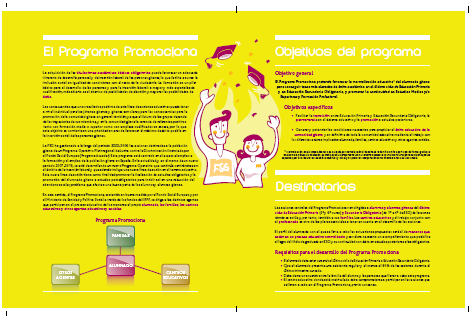 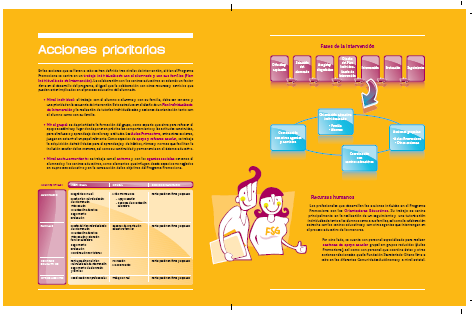 SOCIAL AWARENESS-RAISING CAMPAIGN
ON EDUCATION: 2010-2011
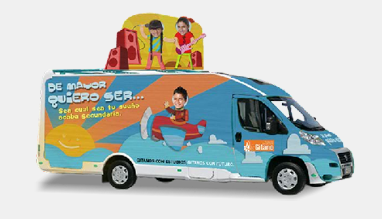 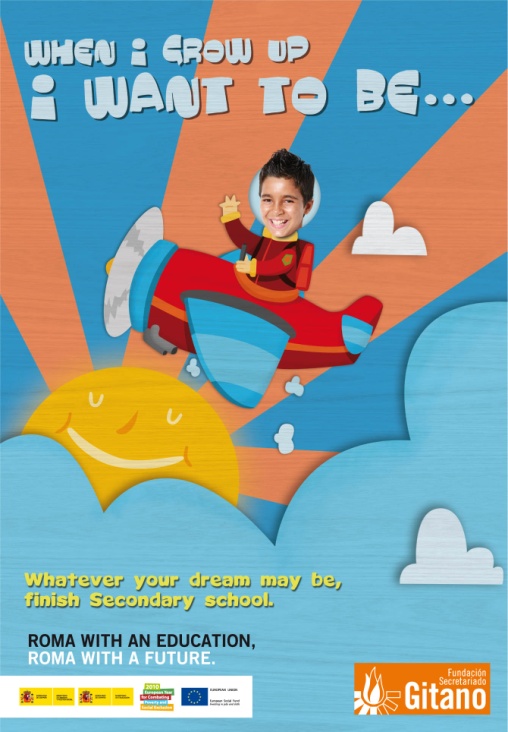 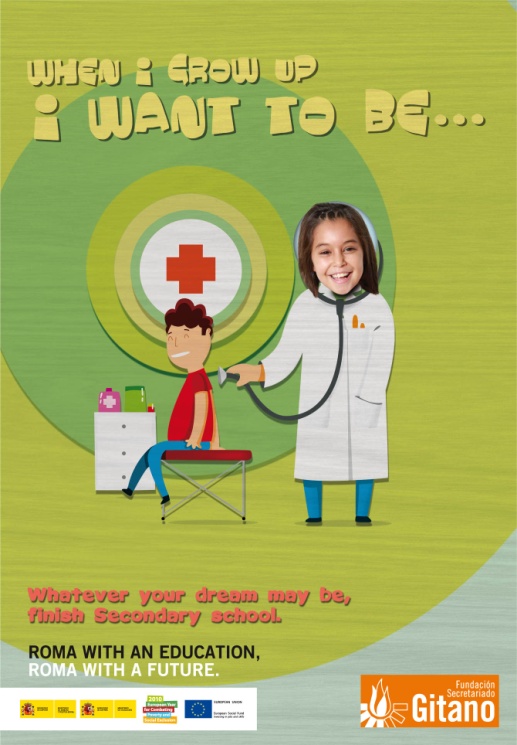 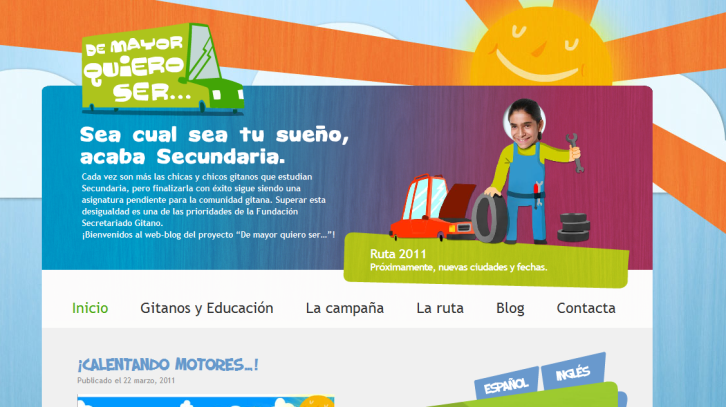 AVAILABLE AT:
http://www.gitanos.org/demayorquieroser/
When I grow up I want to be …
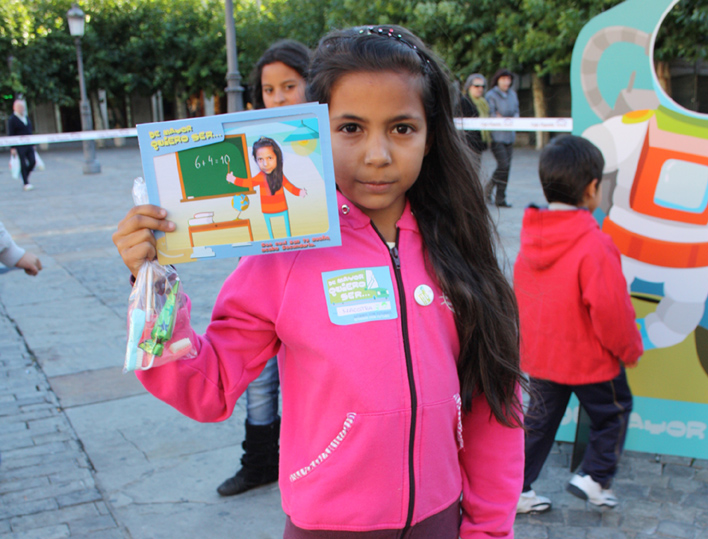 OBJECTIVE: To stress the responsability of all public institutions and to get Roma families and youth to value education.
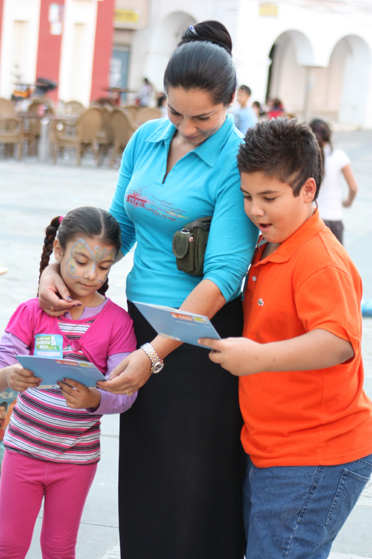 Strategy 2010:  
Focus on Roma families 2010-2011- Photo-Van
Focus on key stakeholder Public events
Strategy 2011- 2012:
Focus on Roma
   families
Focus on youth
Focus on society
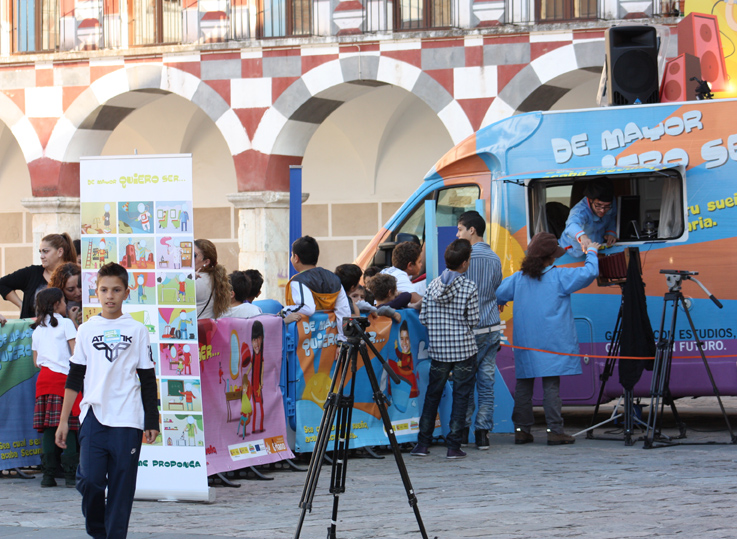 A van (a photographic studio) has travelled around Spain, taking pictures of Roma children.
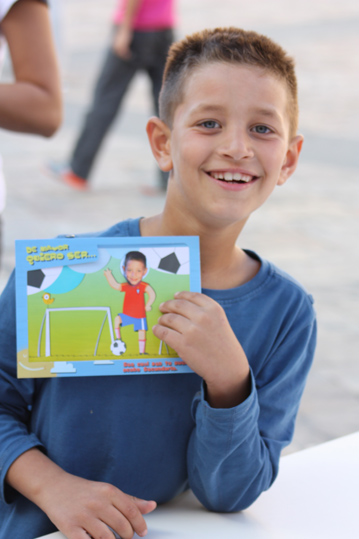 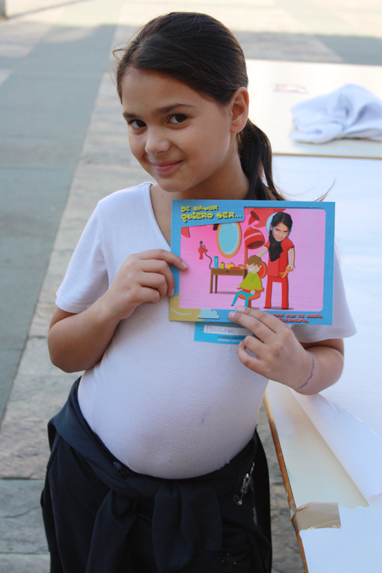 Roma children and their dreams
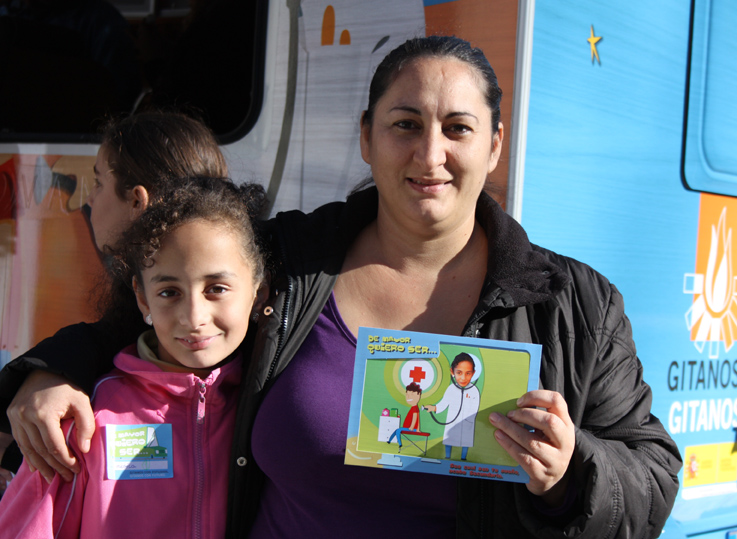 «Whatever your dream may be, finish Secondary School
Roma  with an education, Roma with a future»
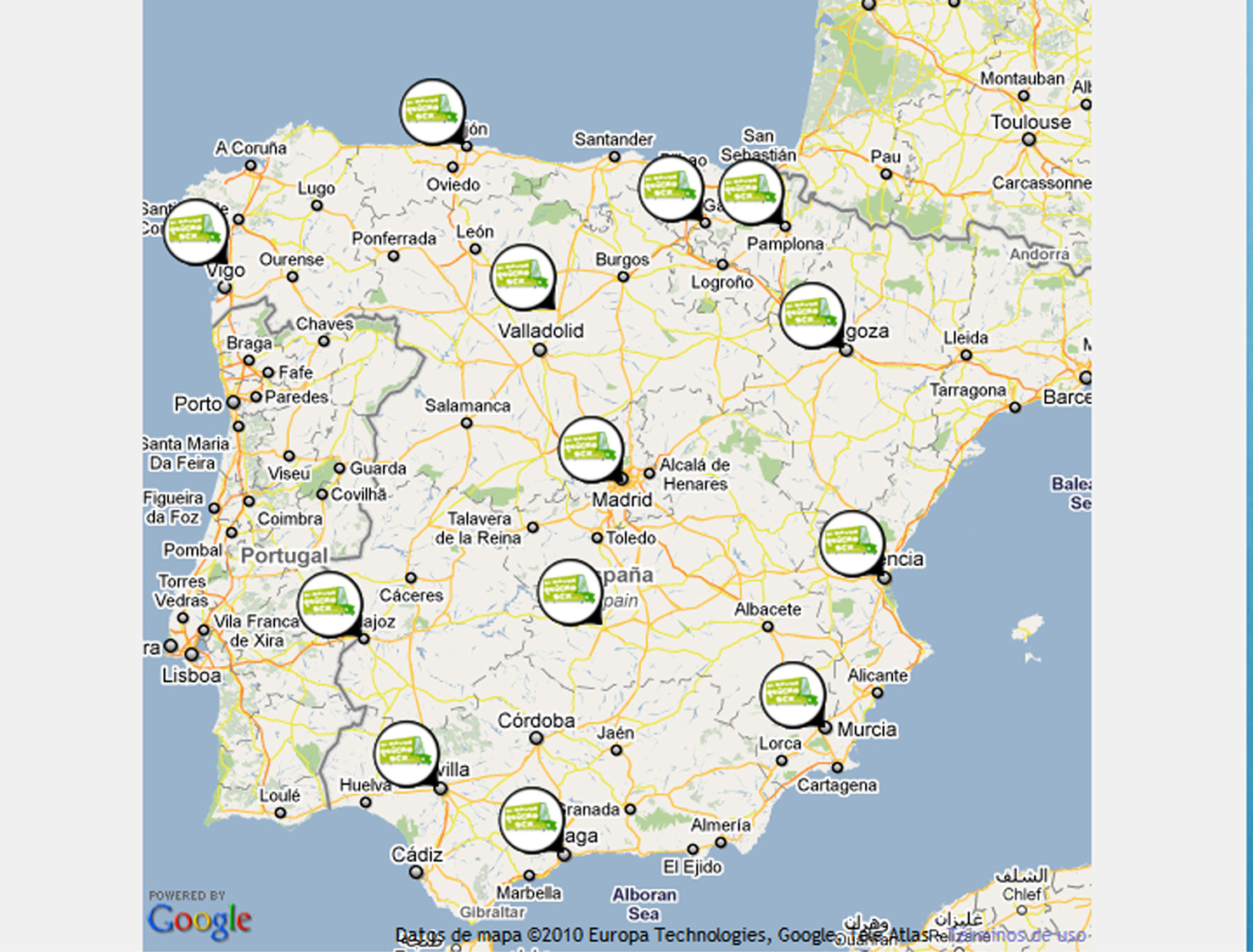 1.400 Roma families (4.200 people) were directly involved
14 different cities in 2010
Awareness materials
Printed material: posters, displays, banner, roll-ups…
Publications: brochures, magazines…
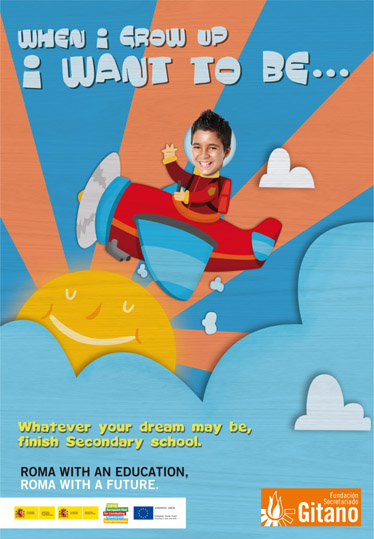 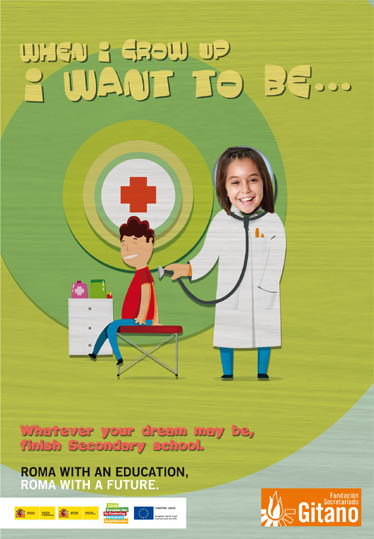 Support by stakeholders
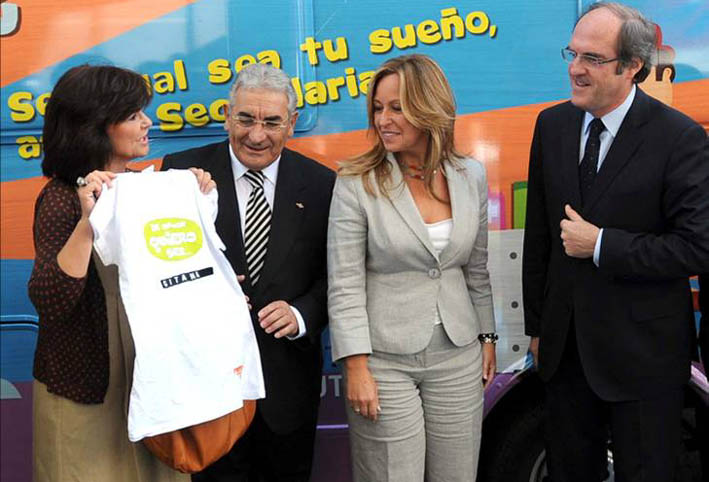 Former Minister of Culture; President of The FSG, Minister of Social Affairs and Minister of Education
Public events 

3.900 People attended the presentations in 2010
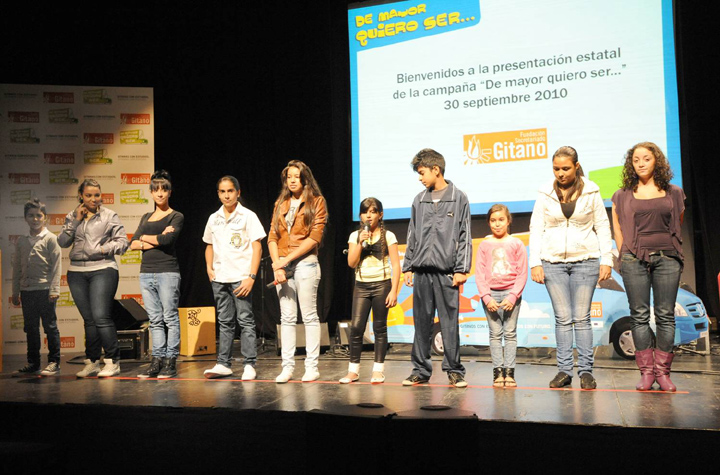 Mass media impact
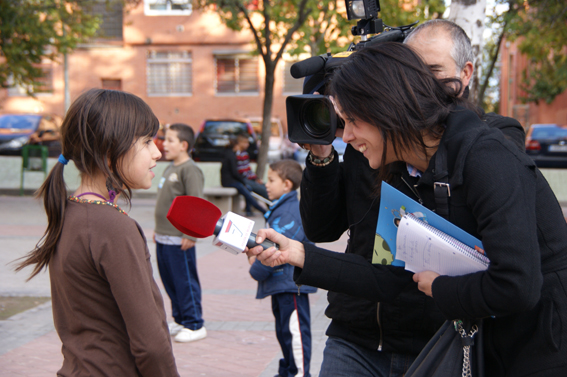 Mass media impact
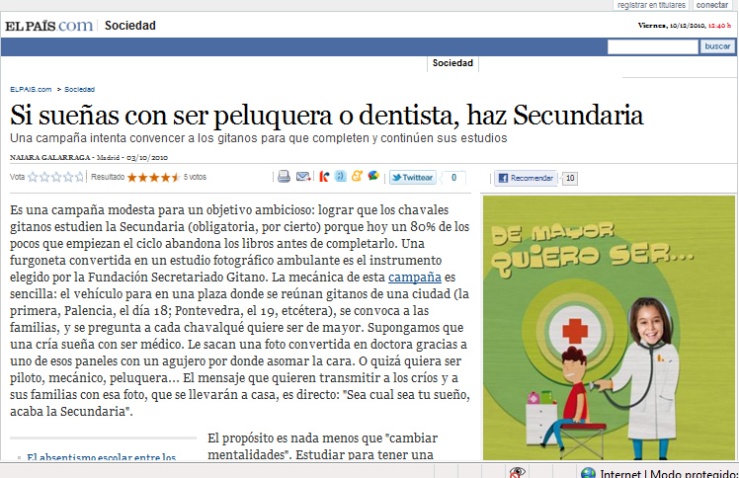 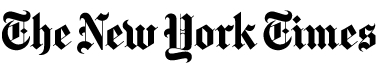 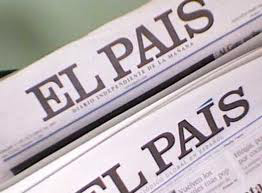 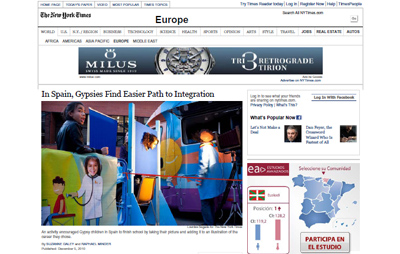 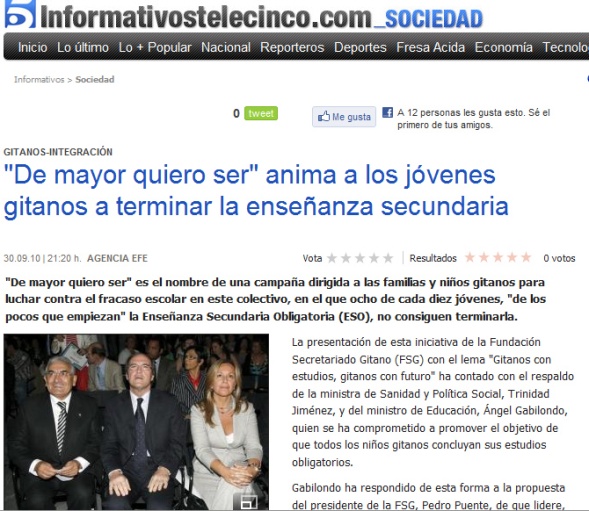 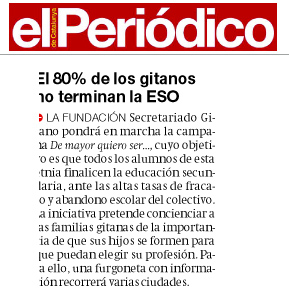 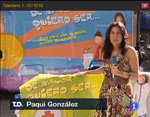 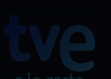 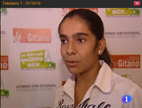 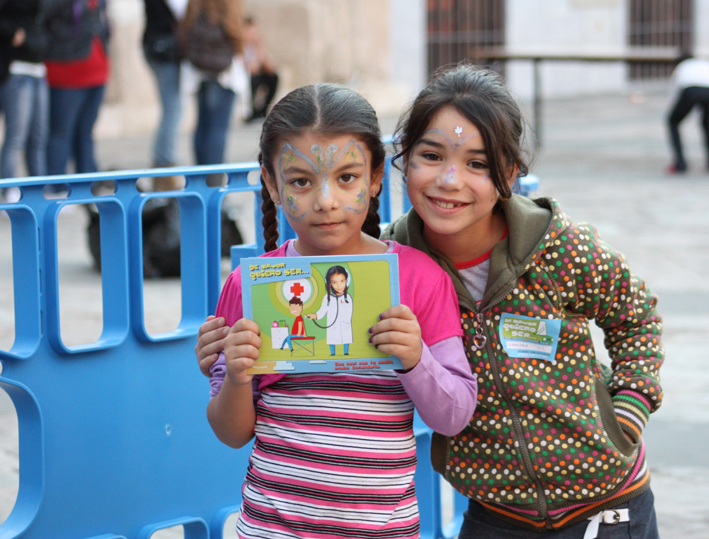 THANK YOU
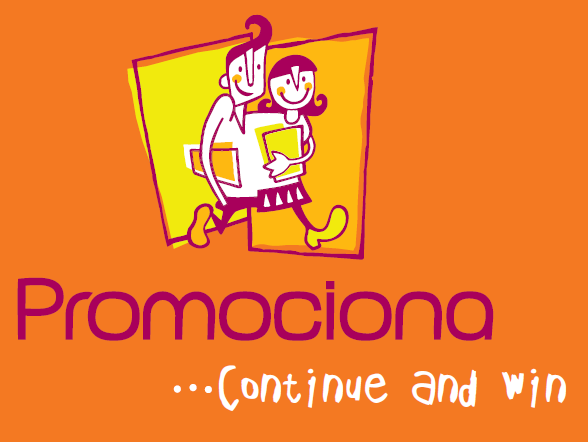